Agenda
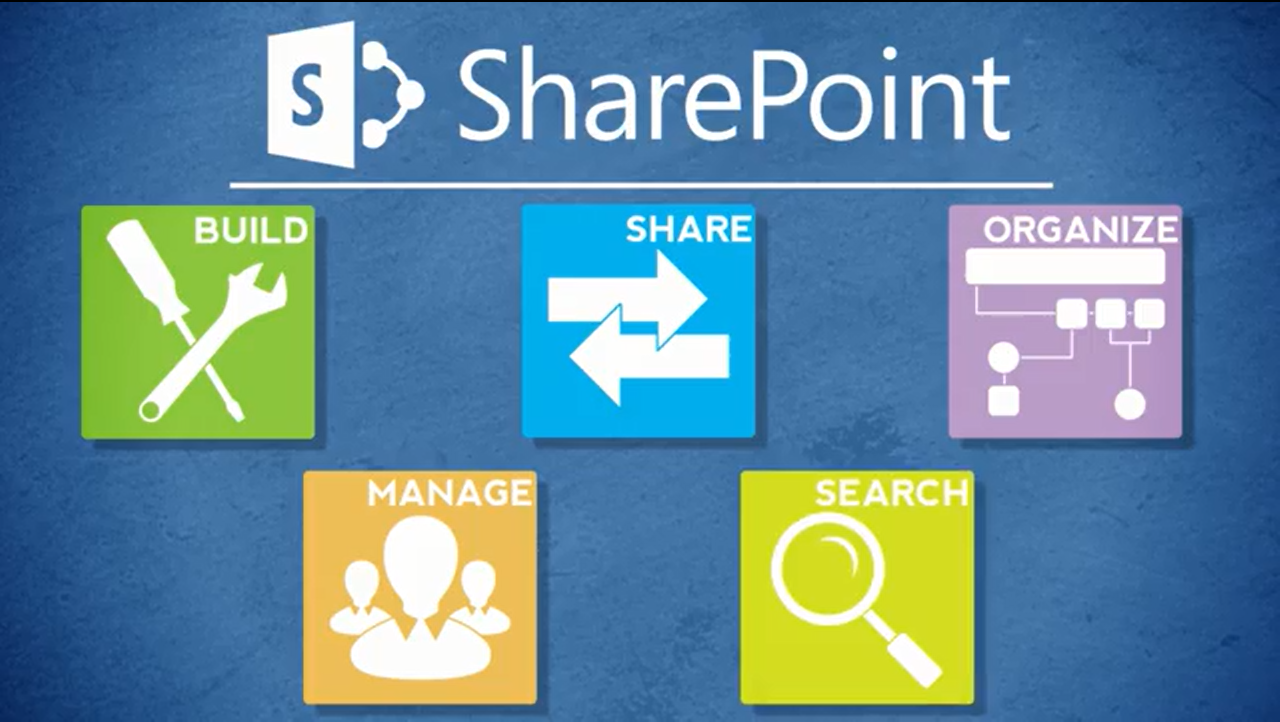 SharePoint Changes 
Items & Lists 
Files & Libraries
SharePoint & Office
Help
Wrap Up
Overview
What is SharePoint?
NCDOT Websites
Roles 
Search
SharePoint Interface
104
What is a Library?
A Library is a special type of list. Rather than data, a library contains files.
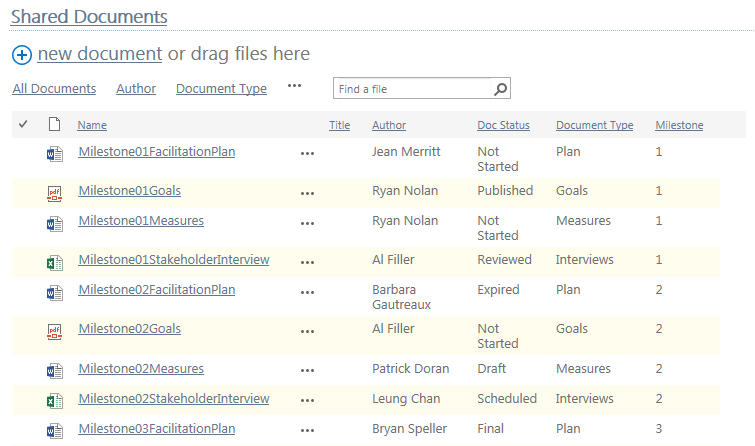 105
What is a Library?
A library is a place to create, collect, update and manage files. Files may be
PDFs
Office files – spreadsheets, documents, presentations
.zip files
Document sets
Images, audio and video
SharePoint does not allow you to store certain types of files, such as executables
106
Library Terminology
A library contains files 
Each file has content and has properties
The terms files and documents may be used interchangeably
List terminology is occasionally used for libraries; that is, a file may be called an item and a library may be called a list
107
Common Libraries in Use at NCDOT
Assets – Store image, audio and video files
Document – Store files
Pages – Store publishing pages
Picture – Store pictures and slides
108
A Library May Look Different on a Page
Documents exist in the “source” list, but are often displayed on other pages
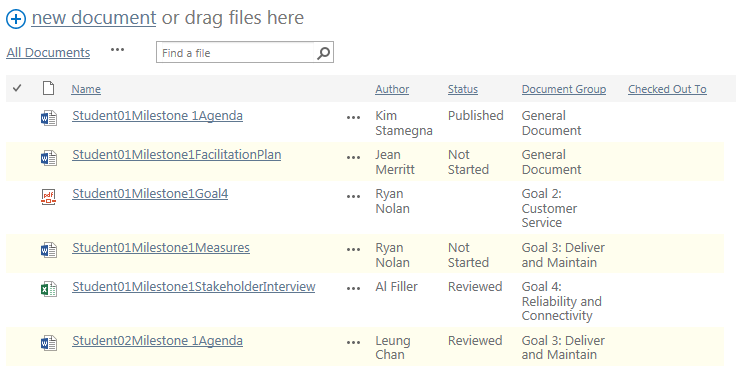 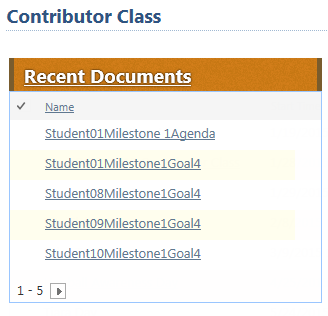 109
Let’s Learn How to…
Download a copy of a file from a library
Upload and check in a file 
Upload and check in multiple files
Modify files
Edit, save and check in a file
Discard a checkout
Delete and restore a file
View and edit file properties
View version history 
Restore an earlier version
110
When Do Changes to a File Go Live?
Inside
Immediately
Connect team/project sites
Immediately
Unauthenticated (public) area of Connect
Make changes on a staging server; changes are copied to a production server at :42 after the hour
There may be review or  approval processes in your area
111
Demo of Files
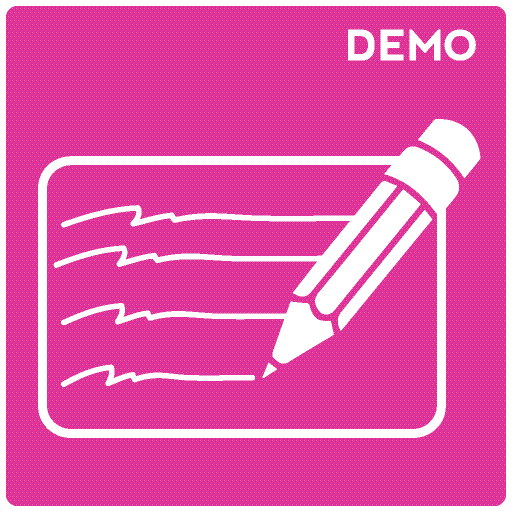 112
The FILES Tab
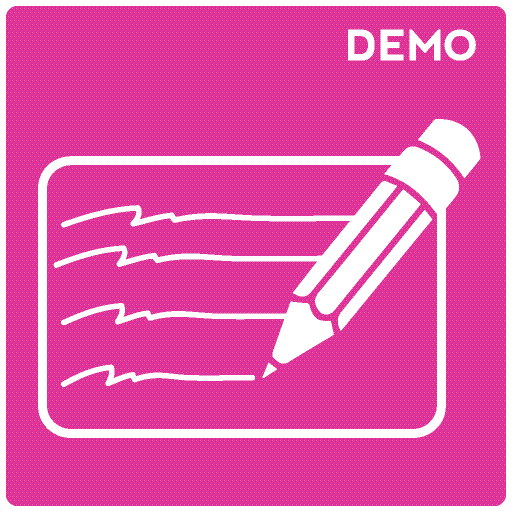 Offers options to work with files in the library
Initially, only New options are available
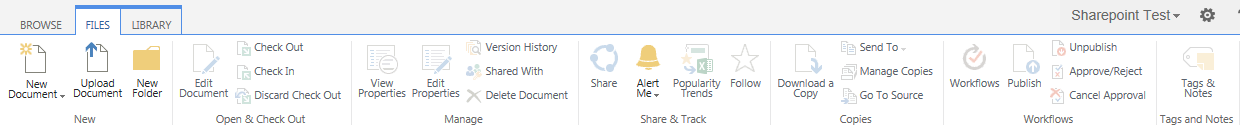 113
The FILES Tab
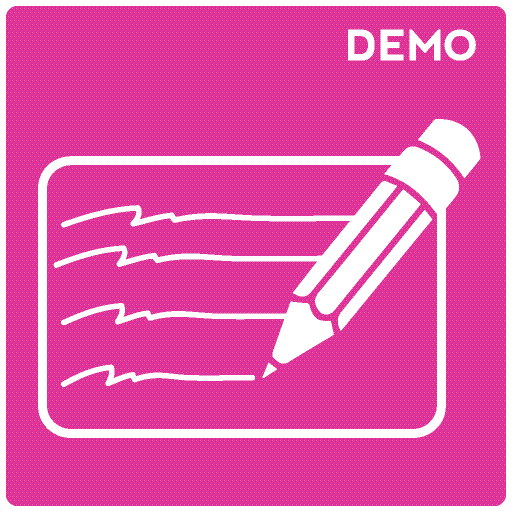 When you select an individual file:



Other options become available
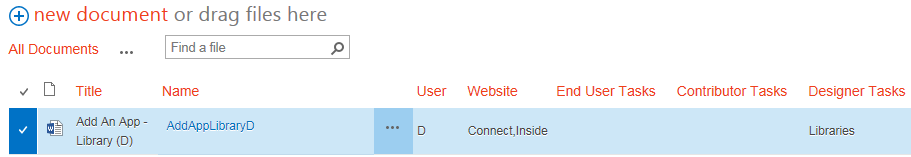 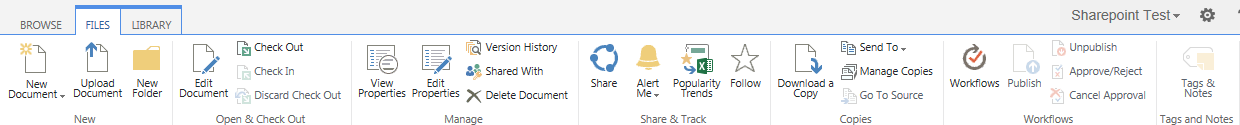 114
Check Out/Check In
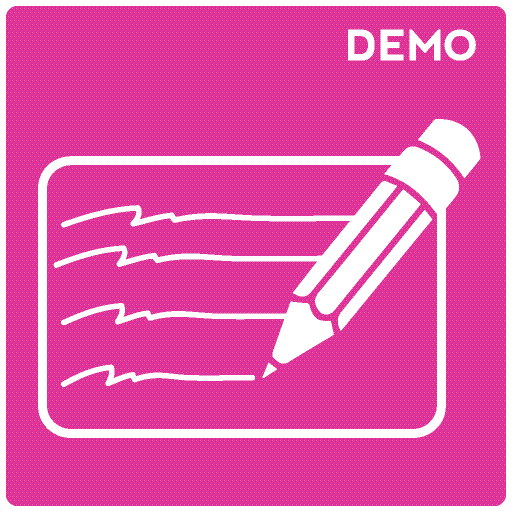 This process prevents conflicting changes 
When you check out a file, no one else can edit the file until you check it back in
You can see what files are checked out and to whom
When you check in a file, you can add comments to describe your changes
115
Check Out/Check In
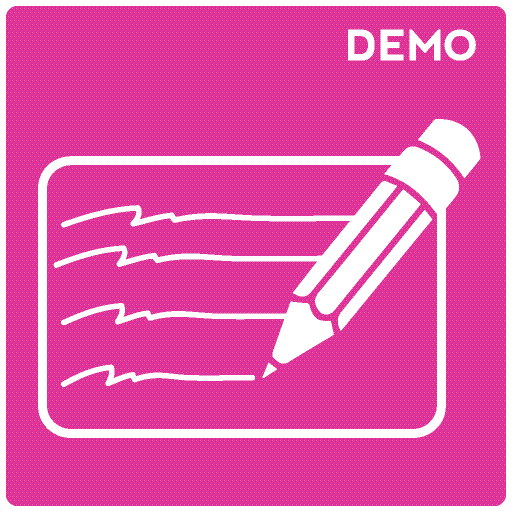 If you do not want to save your changes, use Discard Checkout to avoid creating a version
Use the local (drafts) folder to avoid accessing the server every time you save
116
Versioning
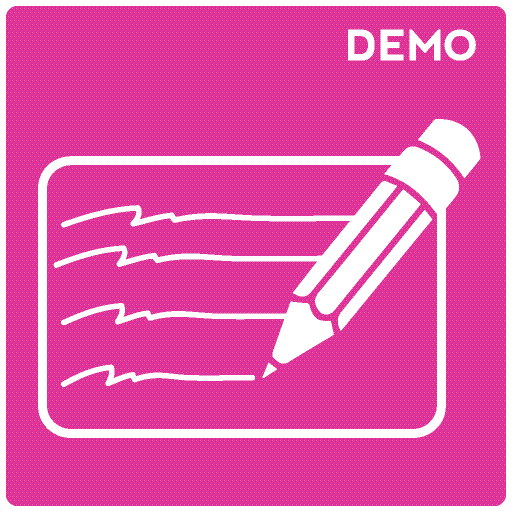 Versioning tracks changes to files (when, who, what) 
Files can have major (1.0, 2.0, ...) or major/minor (1.0, 1.1, 1.2, 2.0, ...) versions
Minor versions are drafts
You can view and restore earlier versions
You can add comments
117
Exercise 4 – Files
Go to the Contributor Class home page
Click Exercises for the links you’ll need
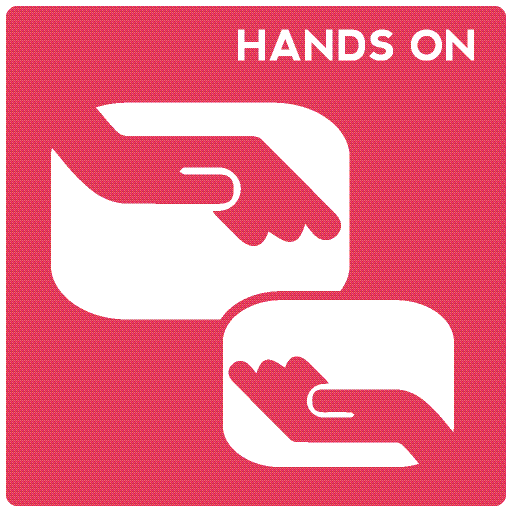 118
Considerations – File Names
File names cannot contain these special characters
Error message: “The file name is not valid”
119
Considerations – File Names
Keep file names short and to the point
Replace Human Resources Staffing Plan - February 10 2015 – Revision 3.16 with Staffing-Plan and…
Use properties (metadata)
Department = Human Resources
Document type = Staffing Plan
Let SharePoint track dates and revisions
120
Considerations – File Names
Use dashes, not spaces. 
Why? SharePoint replaces spaces with %20, creating longer URLs and reducing usability
Compare Staffing-Plan withHuman%20Resources%20Staffing%20Plan%20-%20February%2010%202015%20–%20Revision%203.16
121
Considerations – File Titles
Titles are critical for good search results 
Titles are included search results
Titles can (and should) be longer and more descriptive than file names 
Titles can use spaces
122
Considerations – File Titles
If you copy a file, update its title 
A title such as “Human Resources Staffing Plan” is good if you think users will search for Human Resources, staffing plan, or staffing
Users likely will not search for Revision 3.16 or February 10, 2015
123
Considerations – File Formats
Use PDF if no one should make changes – especially on unauthenticated (public) Connect
Use the source (Word, etc.) if changes are allowed
Use a SharePoint list instead of an Excel spreadsheet
124
Considerations – File Location
A file should only live in one library
Link to the file from other locations
125
New! Security Tags
Three security categories
Highly restricted is not permitted in SharePoint
Consult your Data Steward for help andclarification
126
New! Business Content Type Tags
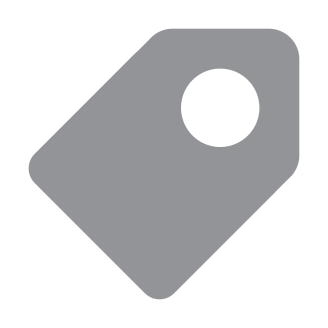 ~140 Business Content Types organized into 13 Genres
Example: The Correspondence genre contains 7 business content types – Invitations, Letters, Memos, etc.) 
Consult your Data Steward for help andclarification
127
Why Is Content Tagging Important?
Your data is well understood
The right people access the right data
NCDOT adheres to legal mandates 
You can consistently and easily find data
More information:https://inside.ncdot.gov/Teams/ncdotea/Pages/ContentDataManagement-.aspx
128
Demo of Security and Content Tagging
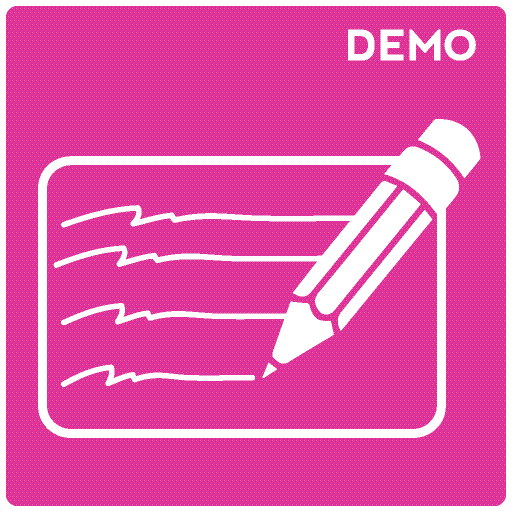 129
Security and Content Tagging
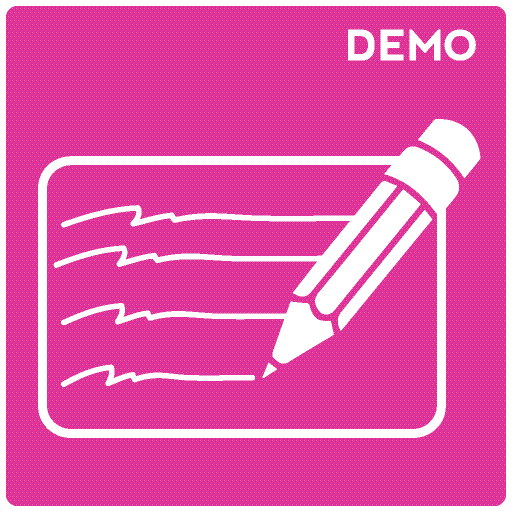 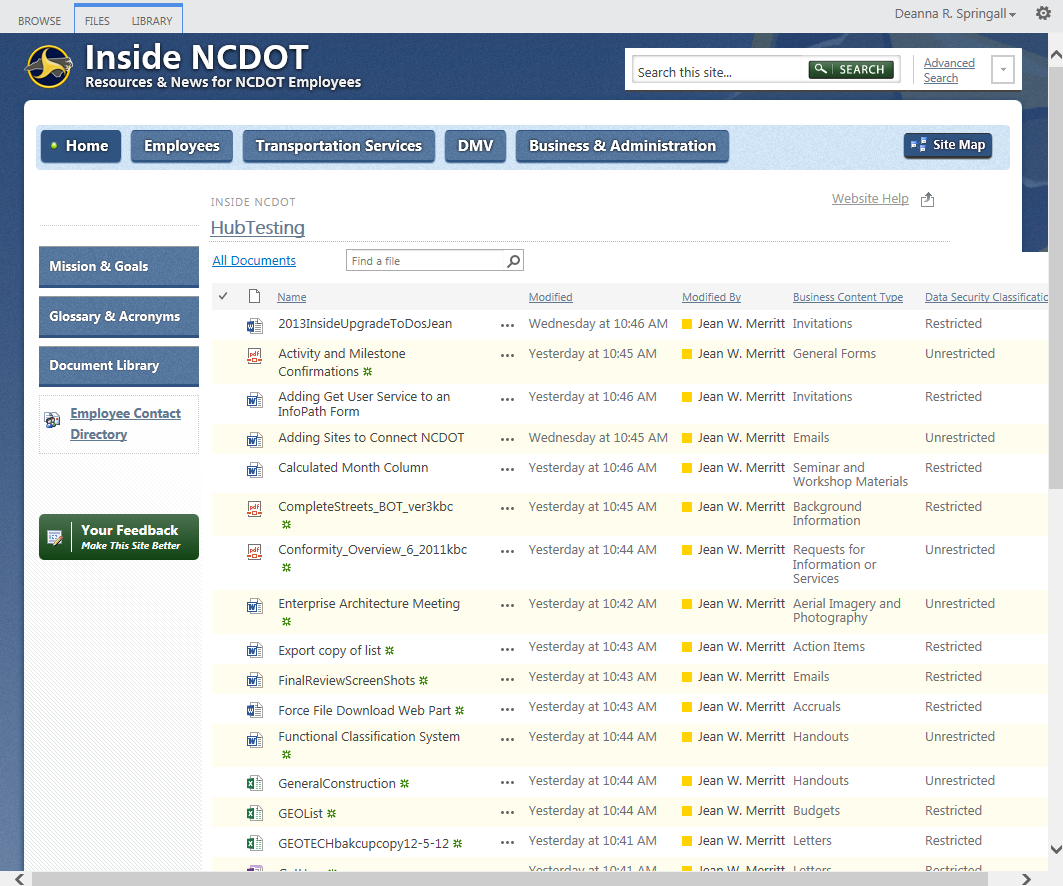 130
Security and Content Tagging
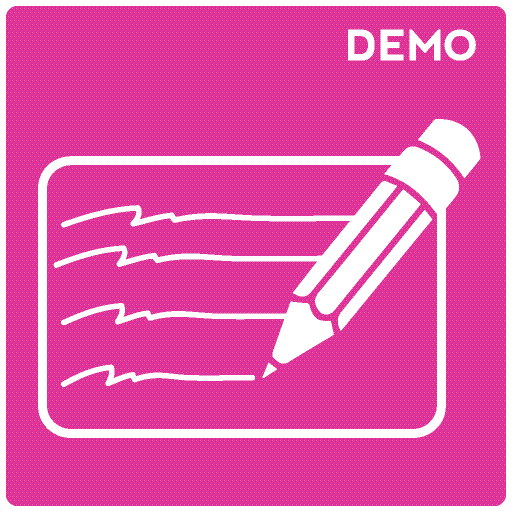 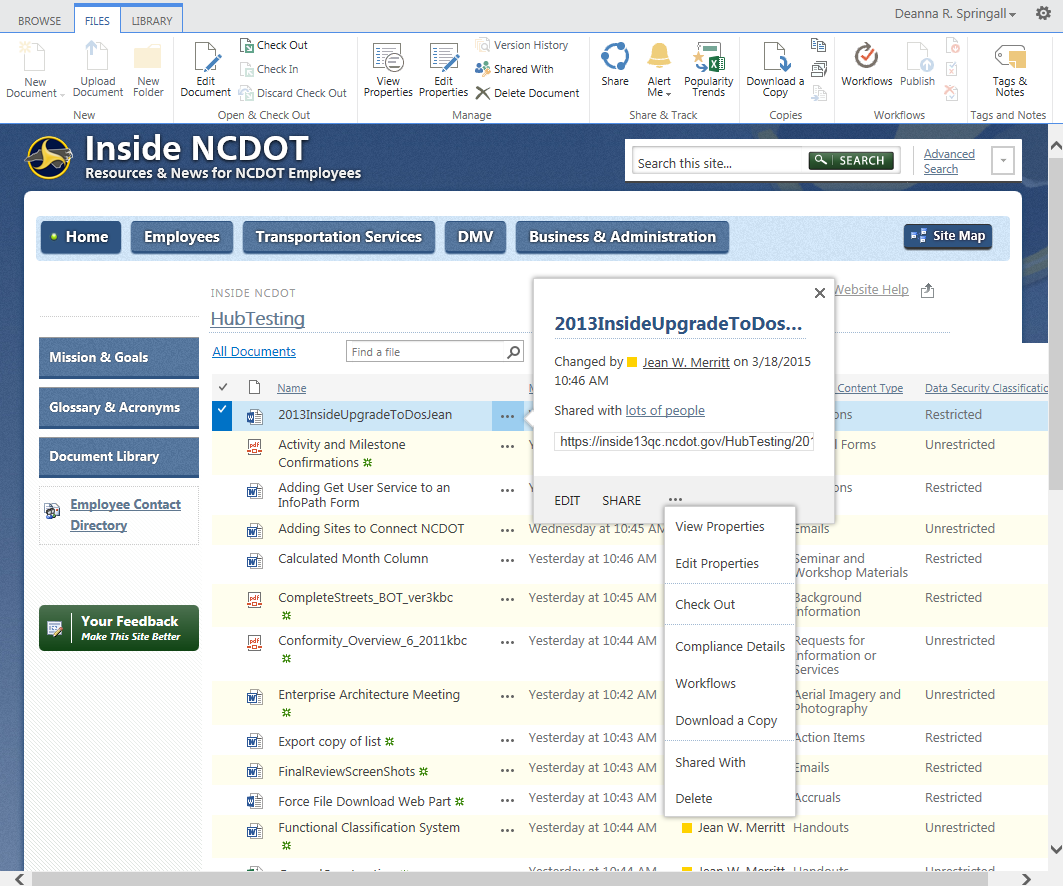 131
Content Tagging
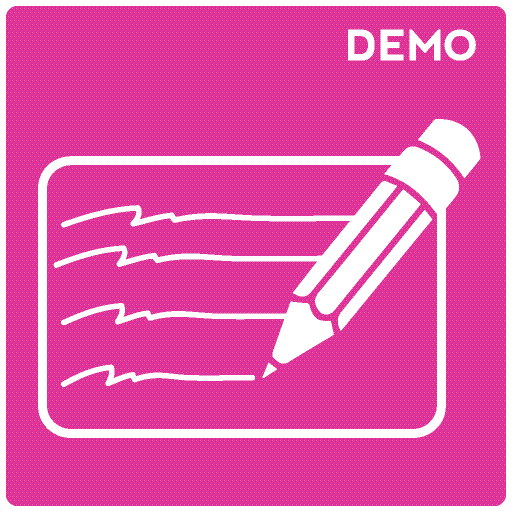 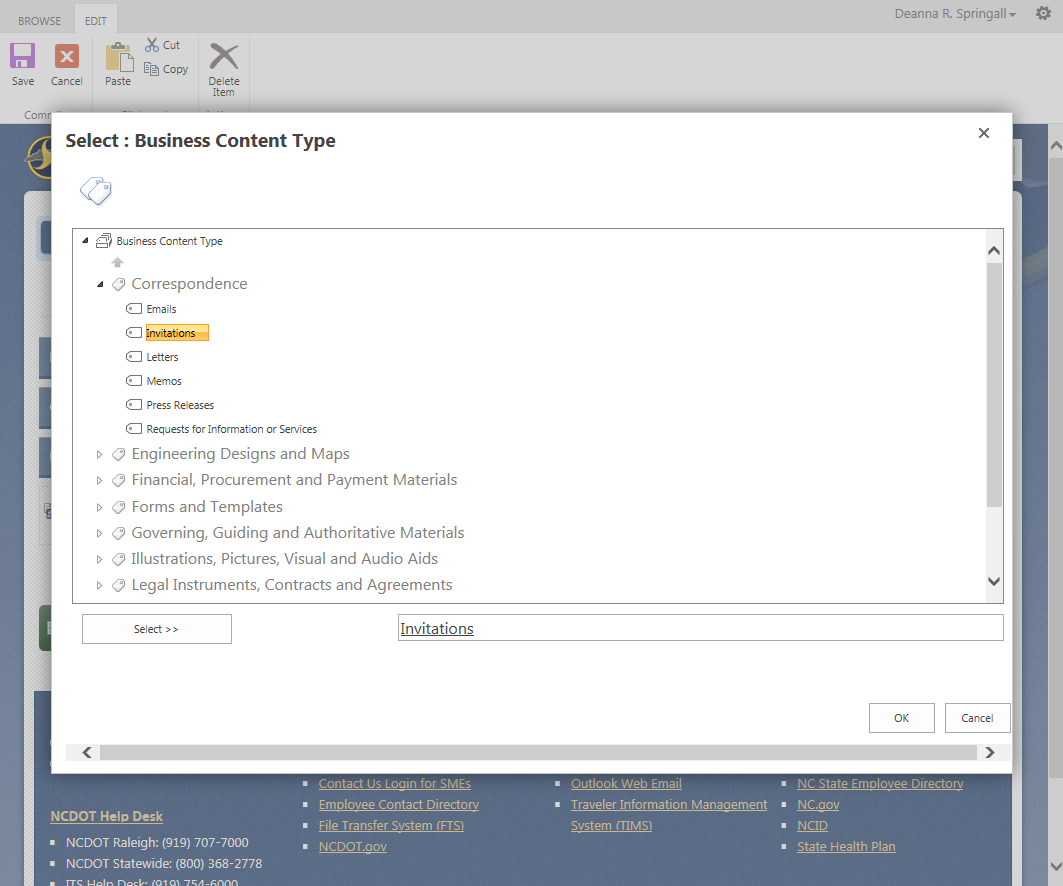 132
Security Tagging
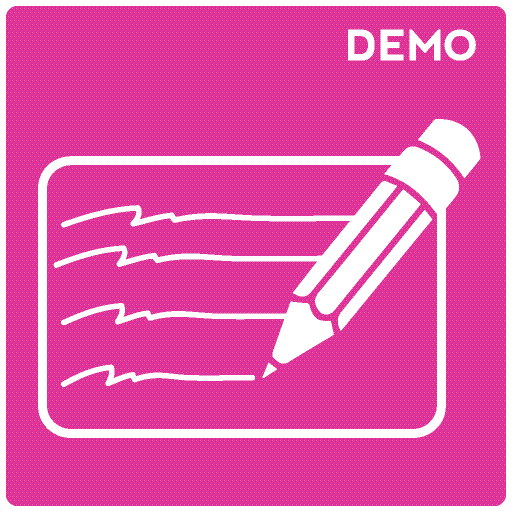 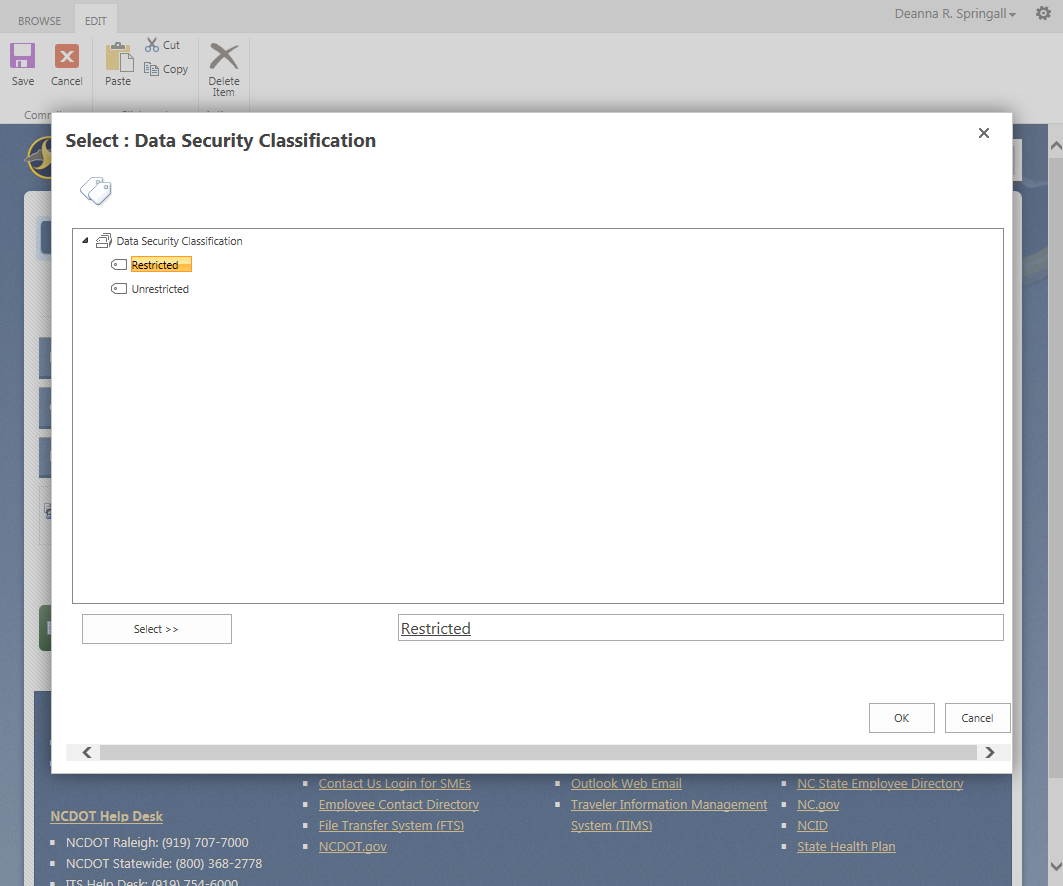 133
Security and Content Tagging
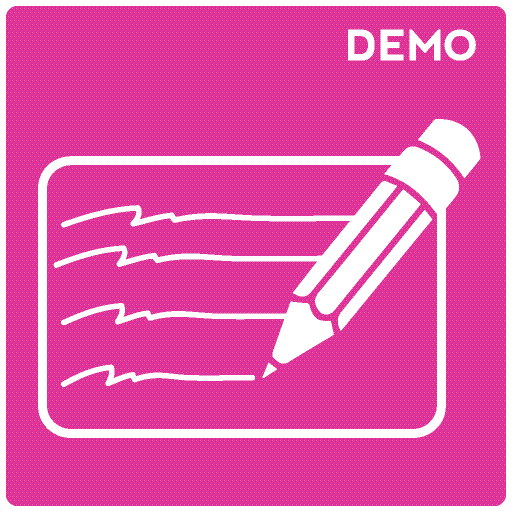 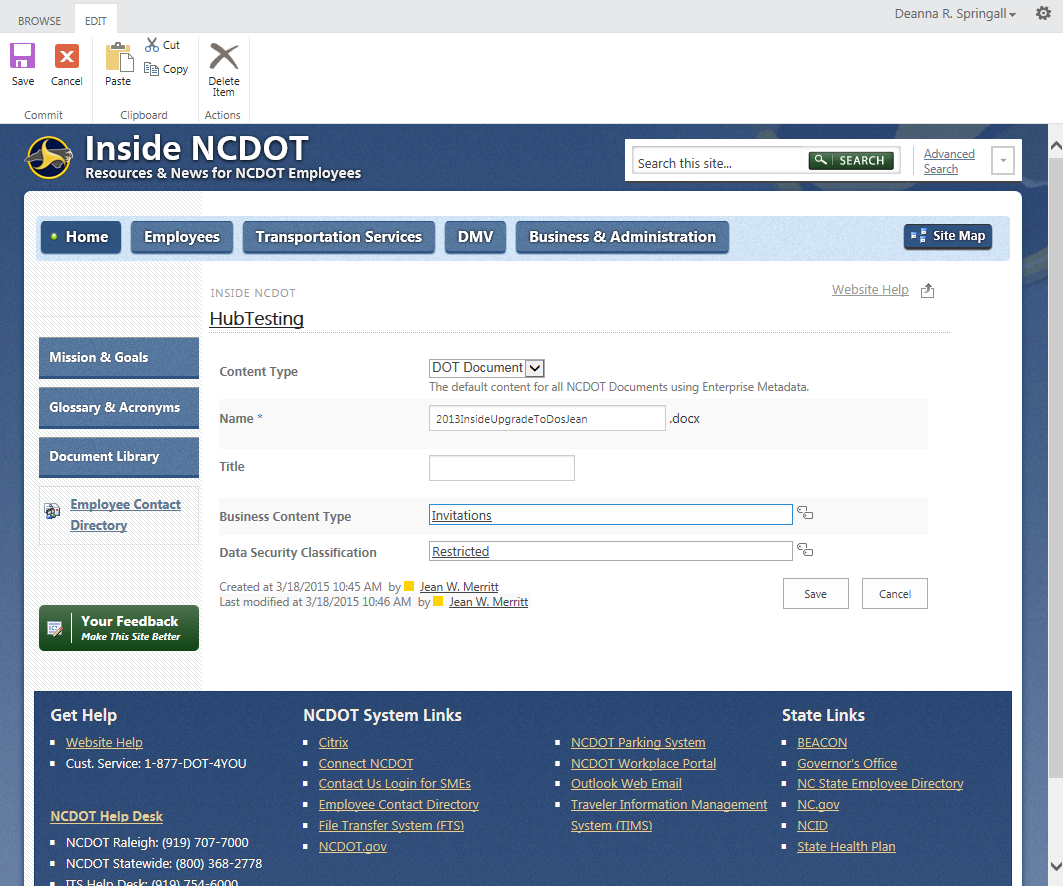 134
Libraries
So far, we have worked with files in a library 
We can also work with the library as a whole using the LIBRARY tab
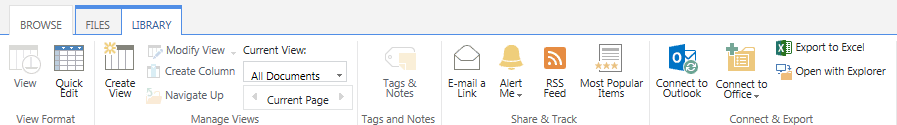 135
Remember, a Library Is Actually a List
Many tasks for lists are the same for libraries
Sort and filter
Email a link
Set an alert
Switch views
Create a personal view
Use Quick Edit
136
Let’s Learn How to…
Search
Move files
137
When Do Changes to a Library Go Live?
Inside
Immediately
Connect team/project sites
Immediately
Unauthenticated (public) area of Connect
Make changes on a staging server; changes are copied to a production server at :42 after the hour
There may be review or  approval processes in your area
138
Demo of Libraries
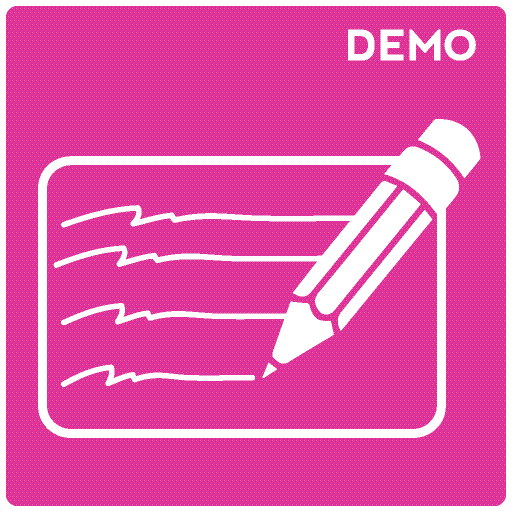 139
Library Views
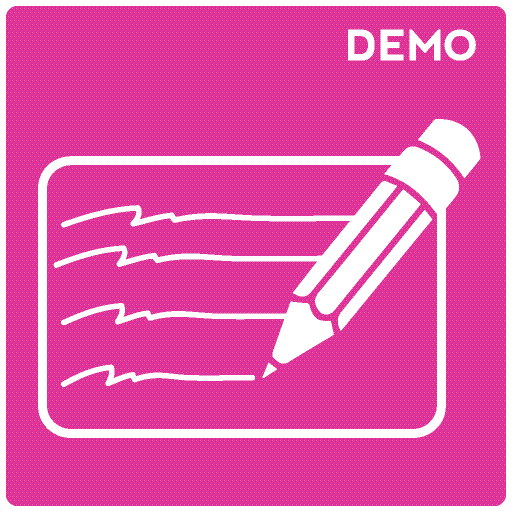 For most libraries, the default view is All Documents
Just like lists…
Up to three views are listed
Click the ellipsis for additional views and options
A Designer creates all views except personal
Views depend upon item properties
140
Example View: All Documents
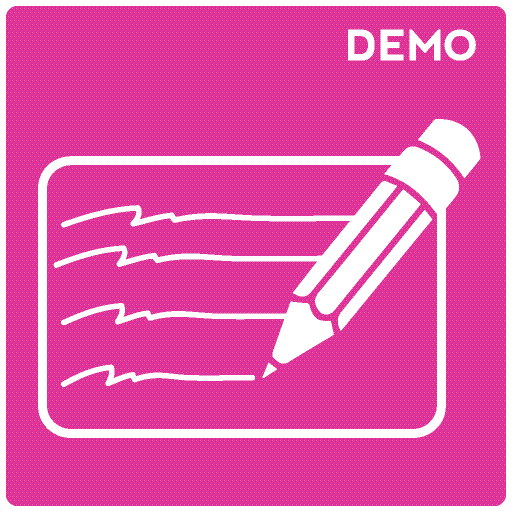 The All Documents view contains 91 files
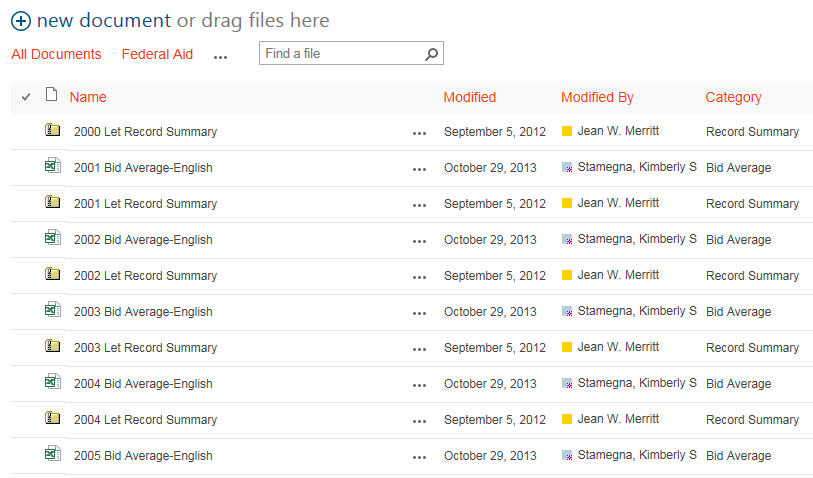 141
Example View: Federal Aid
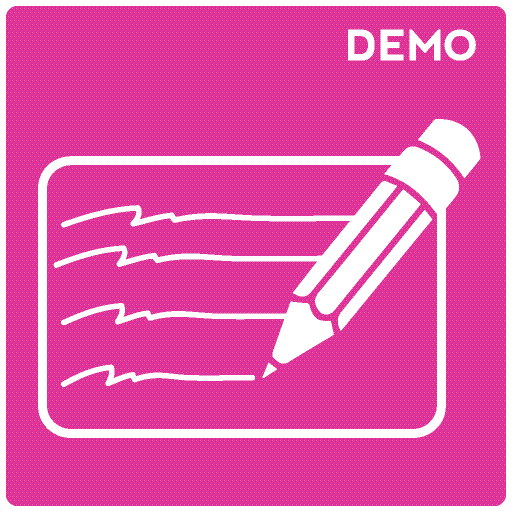 The Federal Aid view displays the 19 files with a category of Federal Aid 
The view hides most columns
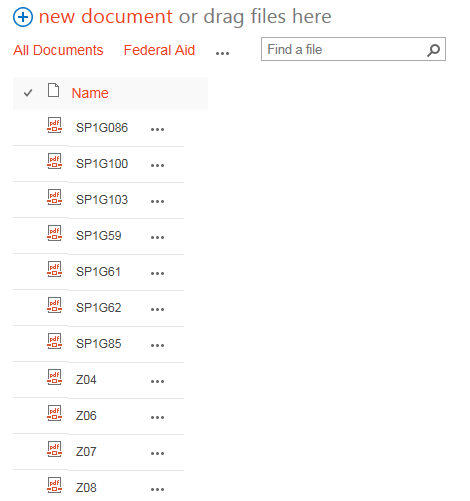 142
Example: Quick Edit
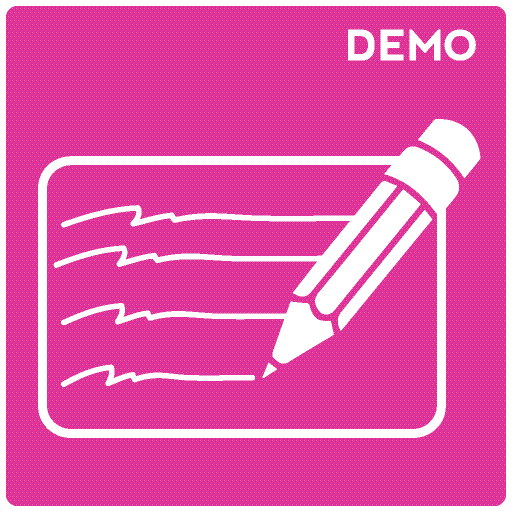 In a library, Quick Edit lets you edit properties of multiple files – but not add multiple files
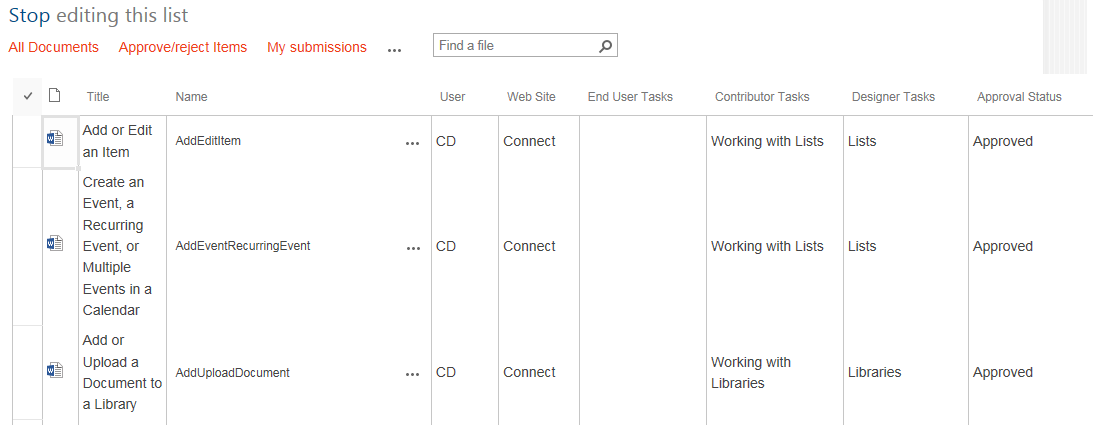 143
Search a Library
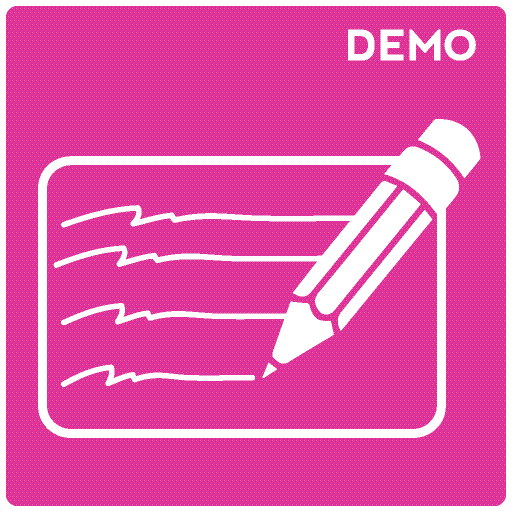 Search within a library examines the titles, names and content of documents
Advantages
Do not go to the standard search results page
Do not get results from outside the library
144
Example: Search a Library
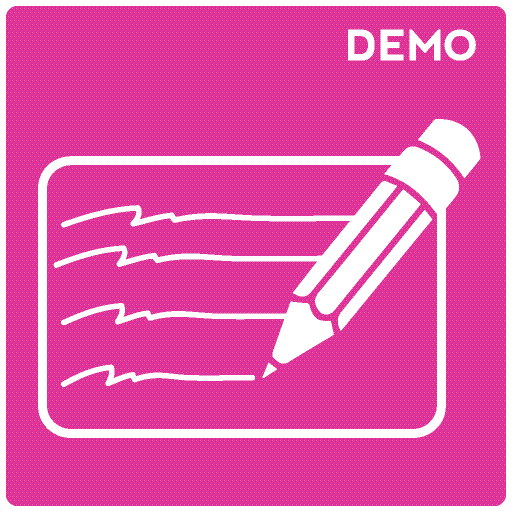 The TPB-CTP library contains 1121 files and you search for Orange County
145
Example: Search a Library
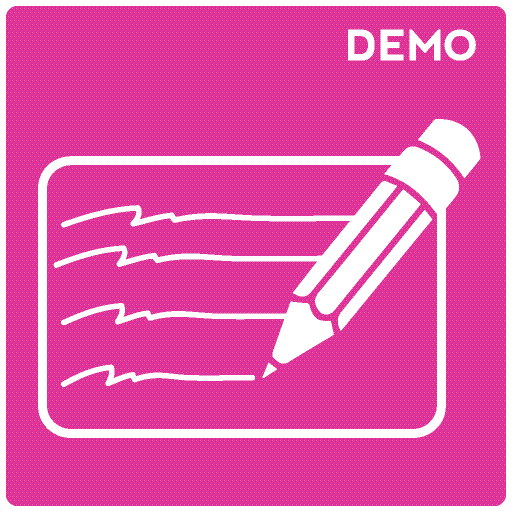 Site search returns 217 results
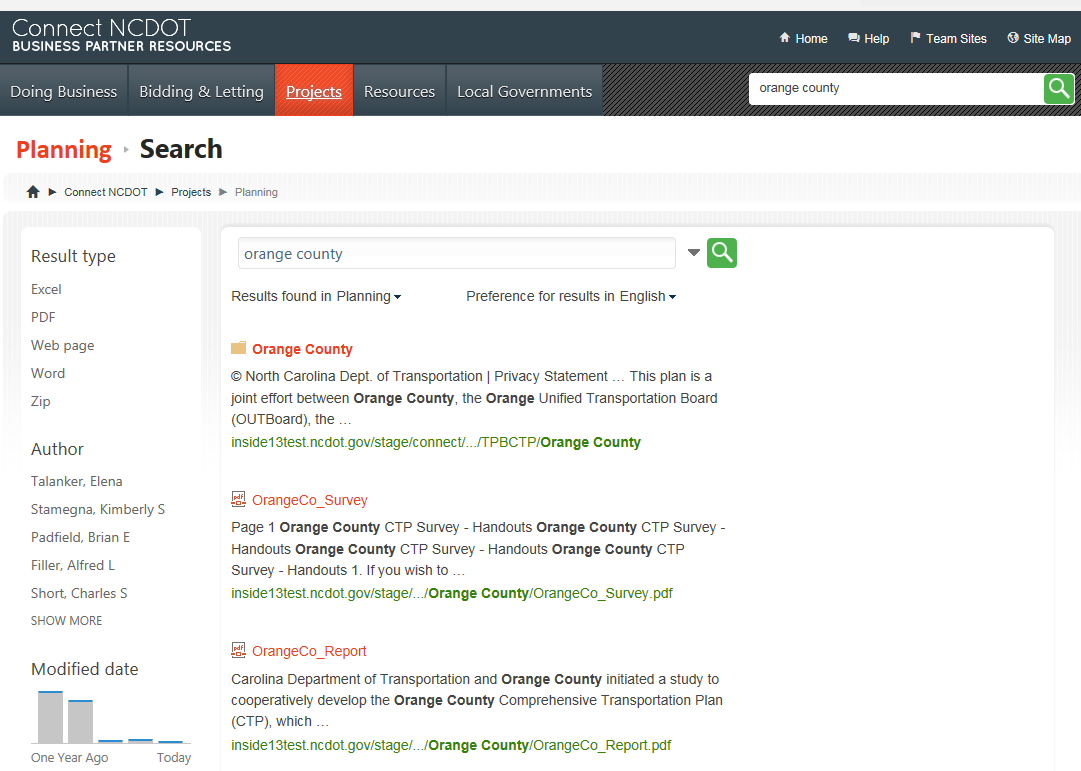 146
Example: Search a Library
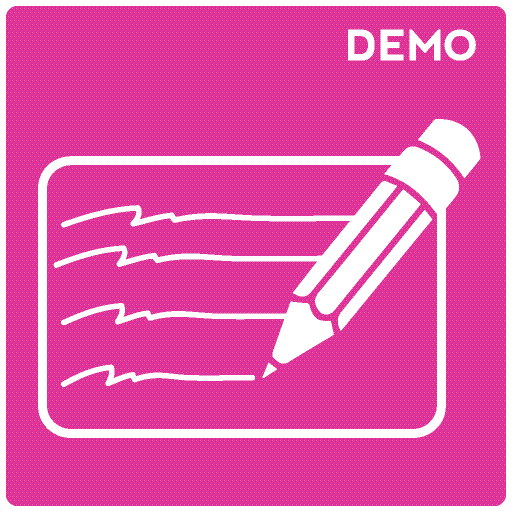 Library search returns 62 results
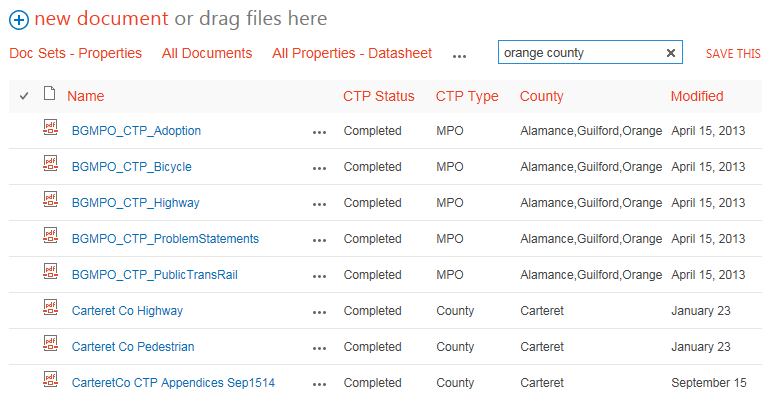 147
Exercise 5 – Libraries
Go to the Contributor Class home page
Click Exercises for the links you’ll need
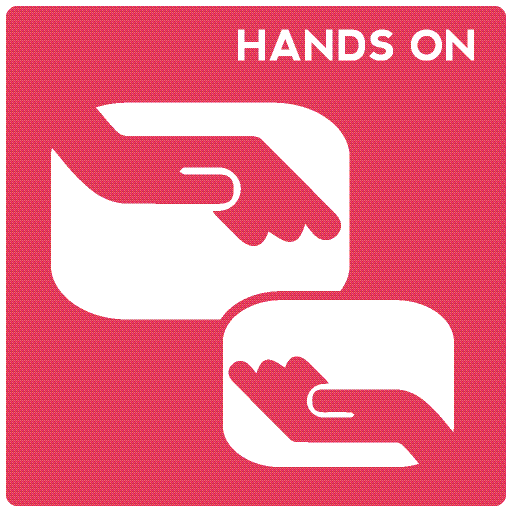 148
Considerations – Folders
You don’t need them as much as you think you do!
Instead, use
Properties (metadata)
Grouping
149
Folders Interfere with Usability
Folders are one-dimensional - there’s only one path through
If a Document Control staffer organizes files by status…
How do you find all documents by a particular author? 
How do you find all documents that address a particular goal?
150
More Problems with Folders
Nested folders can quickly exceed the limit of 256 characters in a SharePoint URL
It is too easy to put the same file in different folders, introducing duplication and confusion
Sorting and filtering do not work across folders
You don’t know how many files are in a folder
151
Challenge
Can you make better use of metadata and reduce use of folders?
152
Demo of Folders
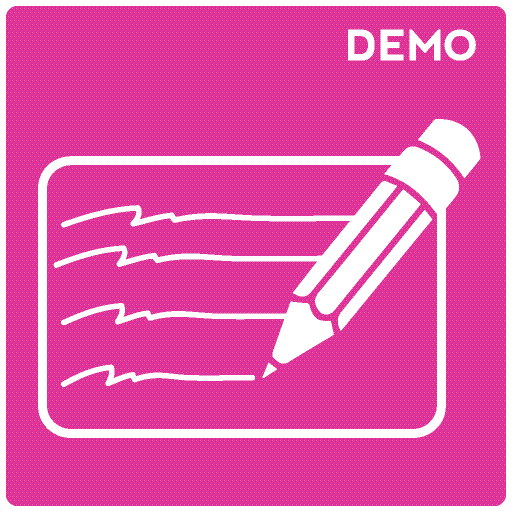 153